After the discovery of Higgs: Where are we going ?
Yifang Wang
Institute of High Energy Physics, Beijing
Feb. 23, 2014，Tsinghua
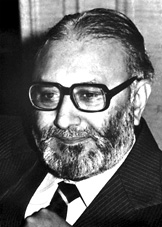 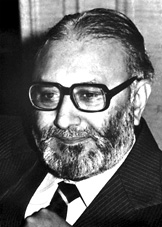 We live in a world described by the “Standard Model”
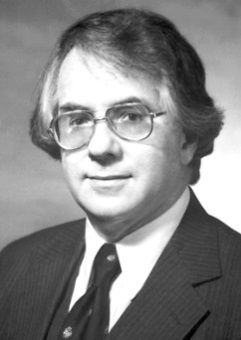 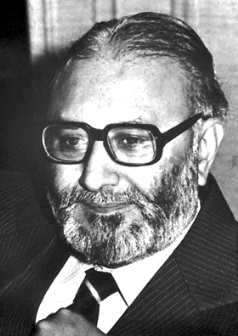 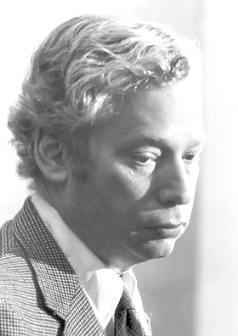 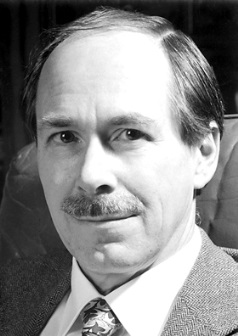 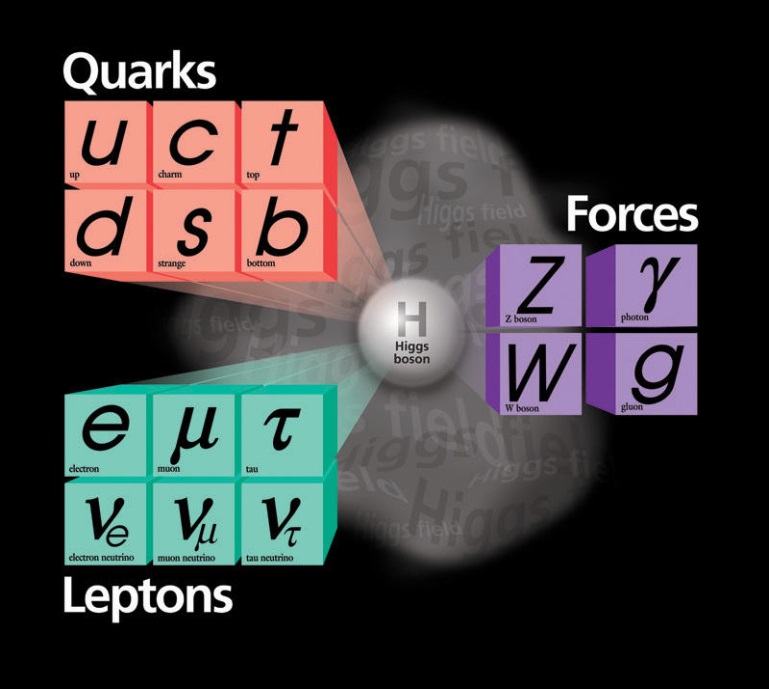 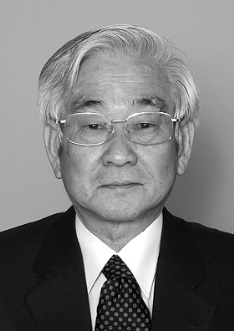 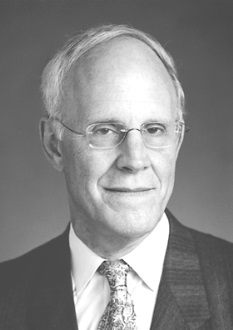 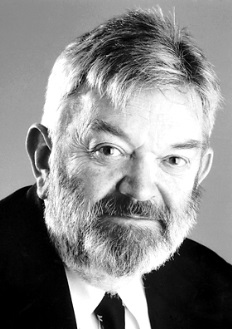 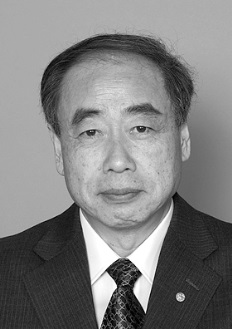 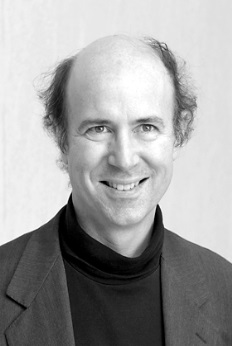 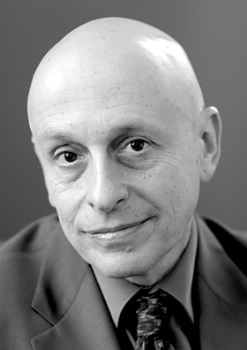 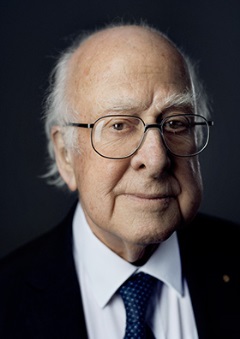 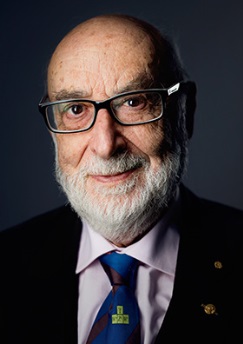 The last piece of the “Standard Model” Higgs is discovered at LHC@CERN in 2012
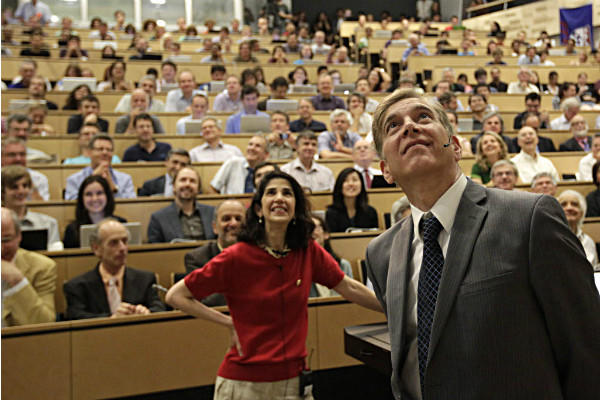 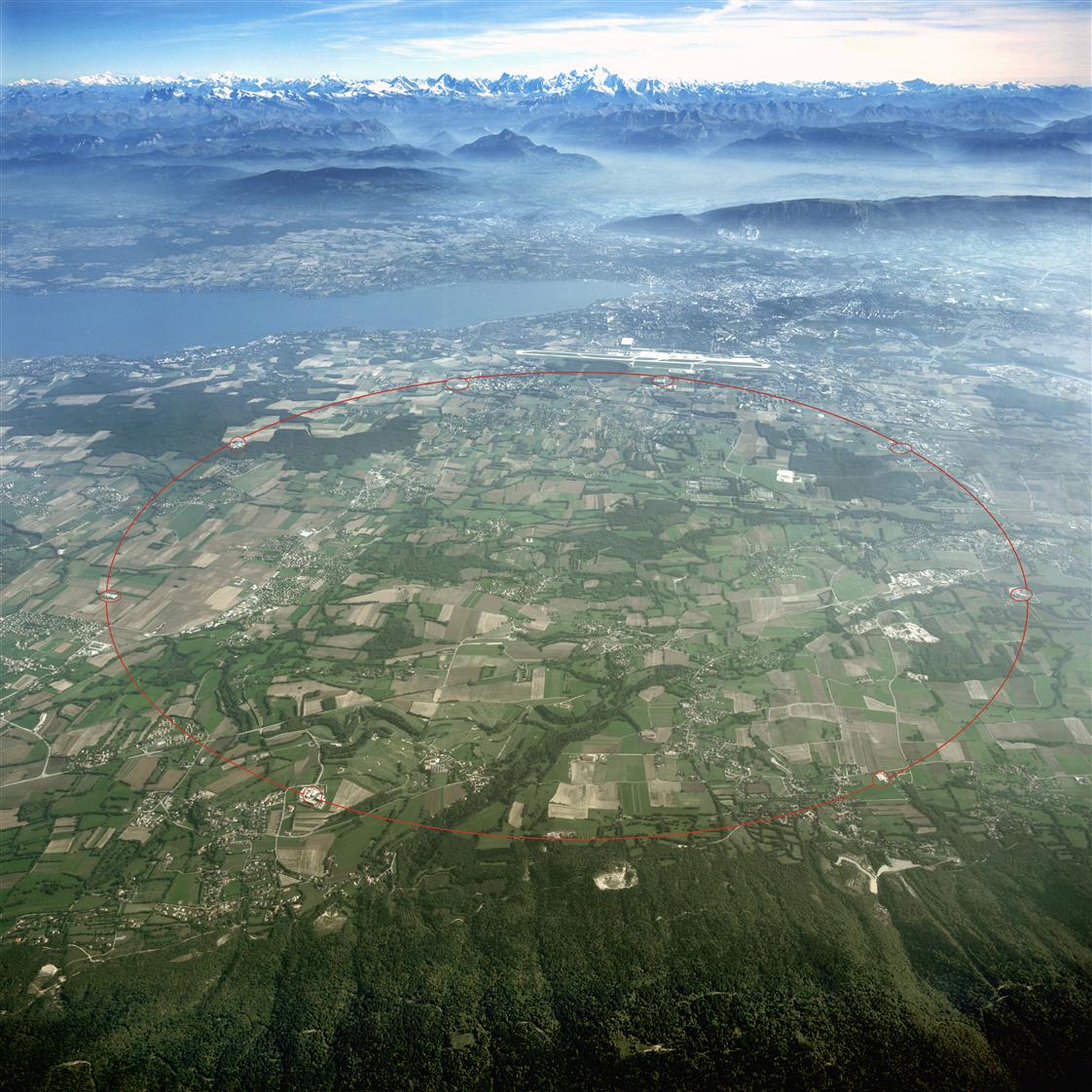 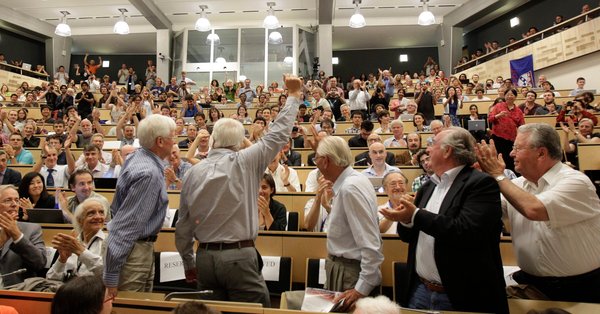 30 years effort by: 
5 Director-General’s of CERN
Tens of thousands scientists & engineers
using/developing cutting edge technologies
This is a global effort of collaboration, technology, organization, …
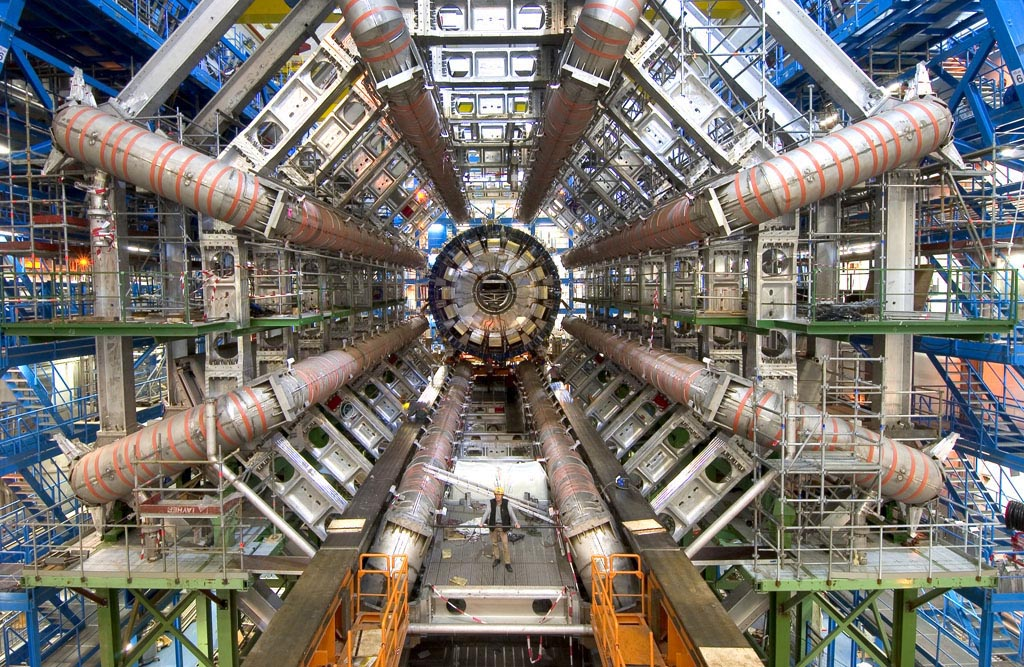 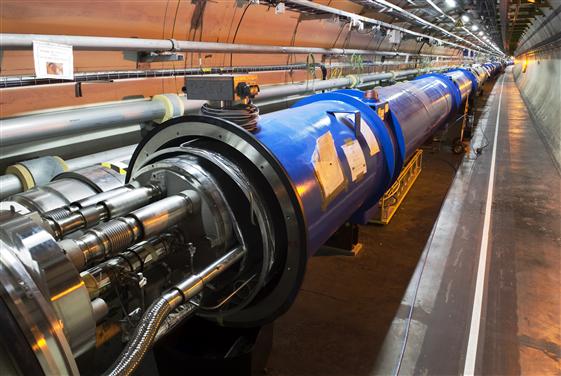 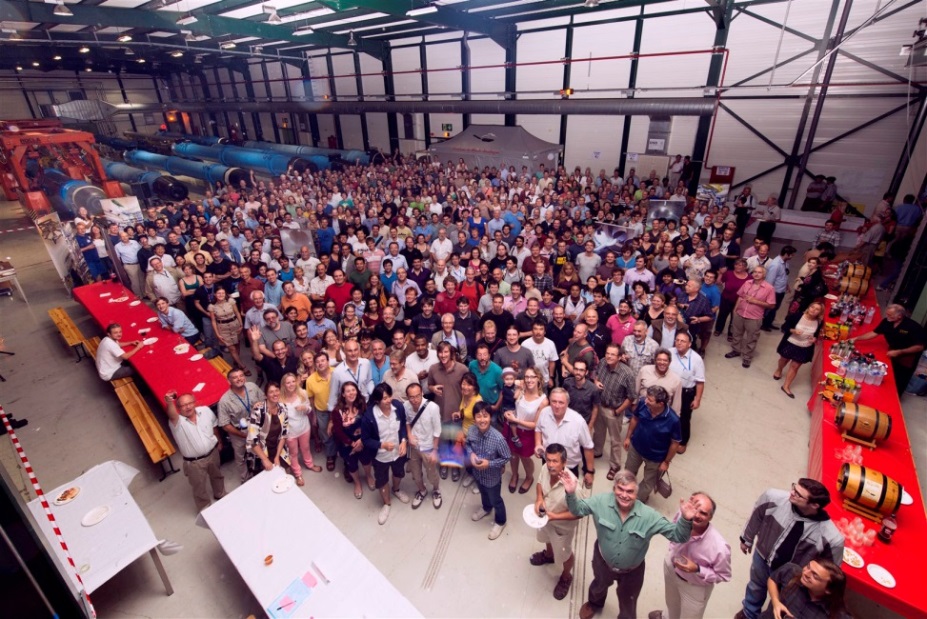 A great boost to the development of our society and people: 
World-Wide-Web was invented during this process !
Future: where to go ?
Higher energy
Higher precision
 Larger accelerators
Linear colliders：ILC
Circular Colliders
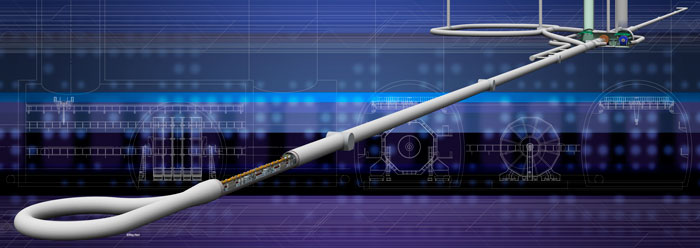 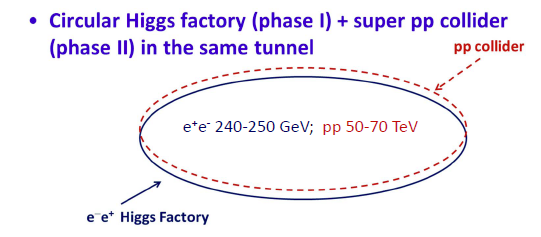 Precision @ e+e- collider
Energy @ pp collider
CEPC+SppC
CEPC+SppC was proposed in Sep. 2012 
Such a machine fits our strategic needs: 
Science (great & definite physics)
Timing (after BEPCII)
Technological feasibility (experience at BEPC & LEP) 
Manpower reality (our hands are free after ~2020)
Economical scale: 
BEPC cost/4 y/GDP of China in 1984  0.0001
SSC cost/10y/GDP of US in 1992  0.0001
LEP cost/8y/GDP of EU in 1984  0.0002
LHC cost/10y/GDP of EU in 2004  0.0003
ILC cost/8y/GDP of Japan in 2018  0.0002
CEPC cost/6y/GDP of China in 2020  0.00005
SPPC cost/6y/GDP of China in 2036  0.0001
An international machine
This is a machine for the world and by the world
International kick-off meting in Dec., 2013
“Center for Future High Energy Physics (CFHEP)” is established in Dec., 2013
Prof. Nima Arkani-Hamed is the director
A seed for an international lab  Organized and managed by the community
Internationalization: A road for future
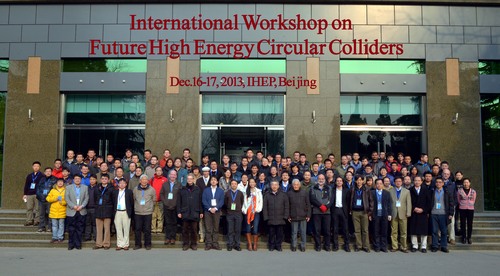 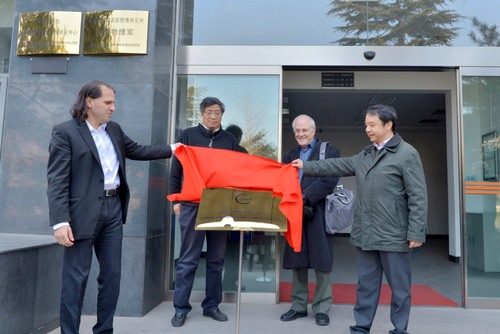 We are not alone
CERN started the Future Circular Collider effort since last year
FCC kick-off meting in Feb., 2014
ICFA statement On Feb. 21, 2014 at DESY：
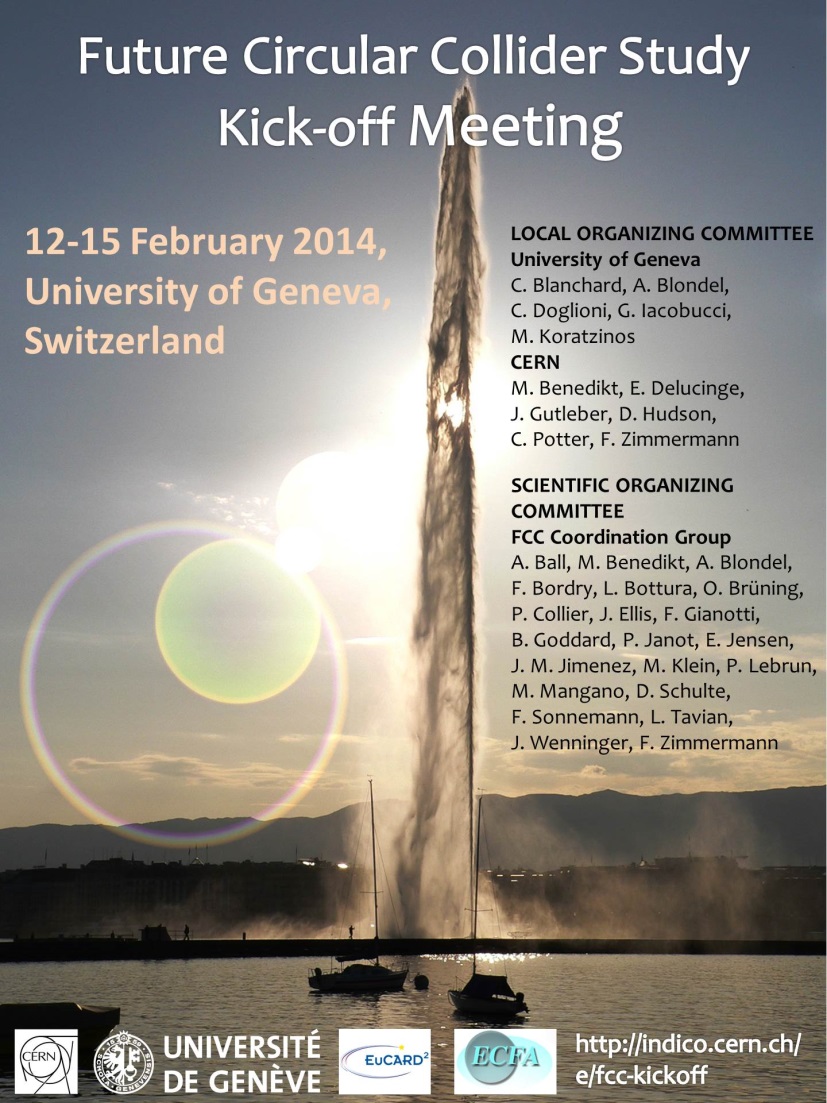 ICFA supports studies of energy frontier circular colliders and encourages global coordination
ICFA: international committee for Future accelerators
http://www.fnal.gov/directorate/icfa/
Timeline (dream)
CPEC
Pre-study, R&D and preparation work: 2012 - 2020
Construction: 2021-2027
Data taking: 2028-2035
SppC
Pre-study, R&D and preparation work: 2012 - 2035
Construction: 2035-2042
Data taking: 2042 -
A plan for 40 years !
It is difficult but very excitingLet’s work for our dream